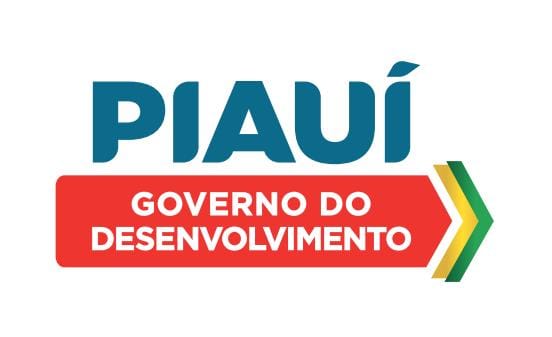 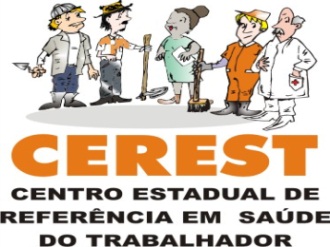 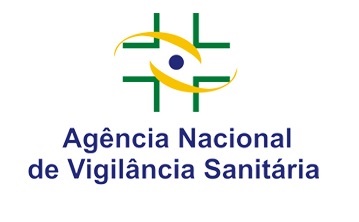 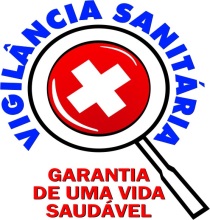 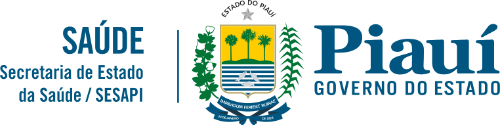 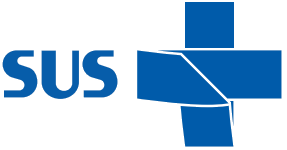 Governo do Estado do Piauí 
Secretaria de Estado da Saúde do Piauí – SESAPI
Superintendência de Atenção Primária à Saúde e Municípios – SUPAT
Diretoria de Vigilância Sanitária do Estado do Piauí - DIVISA
CURSO BÁSICO DE INSPEÇÃO SANITÁRIA
 EM SERVIÇOS E PRODUTOS 

2021
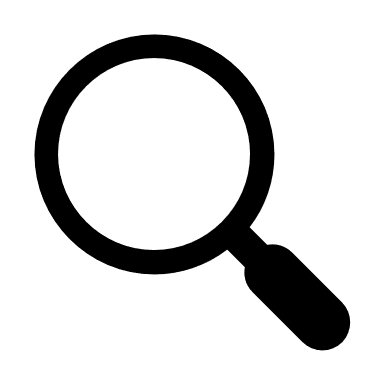 VIGILÂNCIA EM SAÚDE DO TRABALHADOR
Vera Regina Rodrigues
Nutricionista
O QUE É SAÚDE?
ALGUNS FATORES DETERMINANTES/CONDICIONANTES

 Alimentação
 Moradia
 Saneamento básico
 Meio ambiente
 Trabalho
 Renda
 Educação
 Transporte
 Lazer
 Acesso aos bens e serviços essenciais

(LOS: Lei 8080/90)
Medicina do Trabalho  
 centrada na figura do médico, 
 teoria da unicausalidade - para cada doença, um agente etiológico.
 visão eminentemente biológica e individual

Saúde Ocupacional 
 avança numa proposta interdisciplinar, com base na Higiene Industrial 
incorpora a teoria da multicausalidade - na qual um conjunto de fatores de risco (ambientais e biológicos) é considerado na produção da doença.
relação ambiente de trabalho x corpo do trabalhador.
Saúde do Trabalhador 

 compreende um corpo de práticas teóricas interdisciplinares e interinstitucionais,  apostando na participação dos trabalhadores como protagonistas  na luta pela saúde. 

 propõe a análise do processo de trabalho como foco 

 baseia-se na teoria da multicausalidade e insere a discussão sobre a produção social do processo saúde-doença.
O QUE É VIGIAR ?


VIGIAR ⇒ observar atentamente; cuidar; velar; procurar; estar alerta; acautelar-se; precaver-se


VIGILÂNCIA   ⇒ ato ou efeito de vigilar, precaução, cuidado, prevenção, zelo, diligência


VIGILANTE ⇒ que vigia ou vigila, zeloso, atento, cauteloso, precavido, cuidadoso
O QUE É SAÚDE DO TRABALHADOR ?
“Conjunto de atividades que se destina, por meio das ações de vigilância epidemiológica e vigilância sanitária, à promoção e proteção da saúde dos trabalhadores, assim como visa a recuperação e reabilitação da saúde dos trabalhadores submetidos a riscos e agravos advindos das condições de trabalho.” 



                                                                                                 (Art.6º da Lei 8080/90
Risco
é a probabilidade de ocorrência de um efeito não desejável para a vida humana, a saúde, ao meio ambiente e ao sistema produtivo. 
(OLIVEIRA, 2005)
Riscos ocupacionais - “agentes existentes no  ambiente de trabalho, capazes de  causar doenças”.
    (LAUREL, 1989)
Riscos
Os riscos gerados nos processos produtivos podem ser classificados:
Físicos
Químicos  
Mecânicos
Biológicos  
Psicossociais               (decorrem da organização e das formas de gerenciamento do trabalho)
Riscos existentes no trabalho e seus efeitos sobre a saúde
Riscos existentes no trabalho e seus efeitos sobre a saúde
Riscos existentes no trabalho e seus efeitos sobre a saúde
Riscos existentes no trabalho e seus efeitos sobre a saúde
Que riscos para a saúde estão presentes em seu trabalho? 
Você identifica algum dano para a saúde em decorrência desta exposição?
O QUE É VIGILANCIA EM SAÚDE DO TRABALHADOR?
atuação contínua e sistemática, ao longo do tempo, no sentido de detectar, conhecer, pesquisar e analisar

fatores determinantes e condicionantes dos agravos à saúde relacionados aos processos e ambientes de trabalho, em seus aspectos tecnológico, social, organizacional e epidemiológico, 

com a finalidade de planejar, executar e avaliar intervenções sobre esses aspectos, de forma a eliminá-los ou controlá-los
                                                                Port.MS 3120/98
Objetivos
a) Conhecer a realidade de saúde da população trabalhadora, independentemente da forma de inserção no mercado de trabalho e do vínculo trabalhista estabelecido.

b) Intervir nos fatores determinantes de agravos à saúde da população trabalhadora, visando eliminá-los ou, na sua impossibilidade, atenuá-los e controlá-los.
c) Avaliar o impacto das medidas adotadas para a eliminação, atenuação e controle dos fatores determinantes de agravos à saúde.

d) Subsidiar a tomada de decisões dos órgãos competentes, nas três esferas de governo.

e) Estabelecer sistemas de informação em saúde do trabalhador, junto às estruturas existentes no setor saúde.
Portaria nº3120/1998 (VISAT):
Pauta-se nos princípios do SUS, em consonância com os sistemas nacionais de Vigilância Sanitária, Epidemiológica e Ambiental articulada com a área assistencial.

a) Universalidade:
     - todos os trabalhadores, independente de sua localização , urbana ou rural, de sua forma de inserção no mercado de trabalho, formal ou informal, de seu vínculo empregatício, público ou privado, autônomo, doméstico, aposentado ou demitido, são objeto e sujeitos da vigilância.
b) Integralidade das ações:
       - atenção integral à saúde do trabalhador, por meio da articulação das ações de assistência e recuperação da saúde, de prevenção de agravos e de controle de seus determinantes, atuando sobre os ambientes e processos de trabalho, visando à promoção de ambientes de trabalho saudáveis.

c) Hierarquização e Descentralização:

       - consolidação do papel do município e dos distritos sanitários  como instâncias efetivas de desenvolvimento das ações de vigilância, integrando os níveis estadual e nacional do SUS, dentro de suas atribuições e competências específicas, comuns e complementares.
d) Interdisciplinaridade:
       - abordagem multiprofissional e interdisciplinar, incorporando os saberes técnicos, as práticas de diferentes áreas do conhecimento e o saber dos trabalhadores, considerando-os essenciais para o desenvolvimento das ações.

e) Pesquisa-intervenção:
      - intervenção como um processo contínuo, ao longo do tempo, no qual a pesquisa é parte indissociável, subsidiando e aprimorando a própria intervenção.
f ) Controle Social e Participação dos Trabalhadores:

      - trabalhadores e suas organizações devem estar envolvidos em todas as etapas do processo, na identificação das demandas, no planejamento, no estabelecimento de prioridades, na definição de estratégias, na execução, no acompanhamento, na avaliação das ações e no controle da aplicação de recursos.

g) Intersetorialidade:

     - articulação das ações com setores implicados na Saúde do Trabalhador, como os Ministérios do Trabalho e Emprego, Previdência Social, Meio Ambiente, Educação, Ministério Público, entre outros.
Inspeção Sanitária
Definição: 
Procedimento técnico realizado pela autoridade sanitária com o objetivo de 
identificar, avaliar e intervir nos riscos a saúde dos trabalhadores nas diversas
atividades econômicas formais e informais.

Operacionalmente as inspeções dividem-se em:
Inspeções motivadas por denúncia:  visam a verificação de irregularidades/riscos notificados por trabalhadores, munícipes, organizações sociais, órgãos públicos e privados, etc.;
Inspeções programadas: realizadas pelos técnicos da VISAT visando cumprir uma programação prévia, segundo critérios técnicos;
Inspeções decorrentes da notificação epidemiológica de agravos definidos pelo sistema;
Inspeções conjuntas nos setores regulados de VISA.
Metodologia
Fase Preparatória- a equipe busca conhecer, com o
maior aprofundamento possível, o(s) processo(s), o
ambiente e as condições de trabalho do local onde será
realizada a ação.

A intervenção (inspeção/fiscalização sanitária)-
considerar não só a observação direta por parte da equipe
de situações de risco à saúde como, também, as questões
Subjetivas referidas pelos trabalhadores na relação de sua
saúde com o trabalho realizado.
Análise dos processos- Roteiro de Vigilância, construído e aplicado pela equipe, no momento da ação.

Inquéritos- podem-se organizar inquéritos, por meio da equipe interdisciplinar e de representantes sindicais e/ou dos trabalhadores, aplicando questionários ao conjunto dos trabalhadores, contemplando a sua percepção da relação entre trabalho e saúde, a morbidade referida (sinais e sintomas objetivos e subjetivos), a vivência com o acidente e o quase acidente de trabalho (incidente crítico), consigo e com os companheiros, e suas sugestões para a transformação do processo, do ambiente e das condições em que o trabalho se realiza.
Mapeamento de riscos - especialmente em casos de
acidentes graves e fatais, é a metodologia de árvore de
causas para a investigação dos fatores determinantes do
Evento (publicação posterior).

Informações relativas às atividades e aos processos
produtivos - deverão ser obtidas à medida que os Estados
e os Municípios executem e implantem as ações de
vigilância. (Cadastros de Estabelecimentos, Relatórios de
Inspeção,Termos de Notificação e Fichas de Vigilância).
Metodologia
Fase Preparatória
Definir equipe multidisciplinar
Realizar levantamento bibliográfico sobre a atividade a ser investigada
Identificar os riscos relacionados com as atividades desenvolvidas nos locais a serem inspecionados
Ler relatórios técnicos de VISAT com riscos similares
Estudar a legislação pertinente (nacional e internacional)
Discutir com o sindicato sobre condições de trabalho na empresa objeto da investigação
Elaborar roteiro de inspeção (check-list)
Estudar a conveniência de requerer/solicitar a participação de outros órgãos/serviços que possuem interfaces em ST: associações, secretarias da administração pública, MTE/DRT, MP, ONGs etc
Utilizar de recursos audiovisuais na inspeção: máquinas fotográficas, filmadoras, gravadores...
A intervenção (inspeção/fiscalização sanitária)- 
Considerar não só a observação direta por parte da equipe, de
situações de risco à saúde como, também, as questões
subjetivas referidas pelos trabalhadores na relação de sua
saúde com o trabalho realizado. 

identificação / reconhecimento dos riscos
à saúde do trabalhador e ao meio ambiente
por
setor/posto de trabalho/atividade/função

(“fala” da empresa + “fala” do trabalhador + observação direta)


INTERVENÇÃO NOS PROBLEMAS SANITÁRIOS
INSPEÇÃO SANITÁRIA NOS LOCAIS DE TRABALHO
identificação e reconhecimento dos riscos por setor/posto de trabalho/atividade/função –
 físicos - temperatura, umidade, ventilação, ruído, vibração, radiação, iluminação, pressão

 químicos - solventes, poeiras, agrotóxicos, metais pesados, outros produtos tóxicos

 biológicos - bactérias, vírus, fungos, parasitas, protozoários, animais peçonhentos, artrópodes,  roedores
INSPEÇÃO SANITÁRIA NOS LOCAIS DE TRABALHO
identificação e reconhecimento dos riscos- 

decorrentes da organização do trabalho - esforço físico, postura inadequada, movimento repetitivo, ritmo, monotonia, outras situações causadoras de estresse físico ou psíquico 

de acidentes - sinalização e equipamentos de segurança, manutenção preventiva, instalações elétricas, probabilidade de incêndio, explosão, corrosão, arranjo físico inadequado, máquinas e equipamentos sem proteção, ferramentas inadequadas ou defeituosas, trabalho em altura
INSPEÇÃO SANITÁRIA NOS LOCAIS DE TRABALHO
- identificação e reconhecimento dos riscos- 
observar medidas de controle adotadas: 

EPC- Equipamento de Proteção Coletiva/edificação

e/ou

EPI- Equipamento de Proteção Individual
(na impossibilidade de adoção de medidas de 
proteção coletiva)
INSPEÇÃO SANITÁRIA NOS LOCAIS DE TRABALHO
- verificar as condições de higiene e conforto, 
observando a adequação do número de trabalhadores
aos seguintes equipamentos –
 vestiários - masculino e feminino; armários; condições de higiene, limpeza e organização; revestimento de pisos, paredes e tetos; iluminação; ventilação 
instalações sanitárias - masculino e feminino; condições de higiene, limpeza e organização; separados por box e com portas; vasos sanitários (assento, válvula de descarga); papel higiênico; recipientes para lixo com tampa; mictórios
INSPEÇÃO SANITÁRIA NOS LOCAIS DE TRABALHO
- verificar as condições de higiene e conforto, 
observando a adequação do número de trabalhadores
aos seguintes equipamentos -

chuveiros - separados por box e com portas; condições de funcionamento, higiene e limpeza; revestimento de pisos e paredes; aquecimento da água; ventilação; iluminação
refeitório - bebedouros com água potável; copos descartáveis
lavatórios - com sabonete e toalhas descartáveis; revestimento de pisos, paredes e tetos; iluminação; ventilação; condições de higiene, limpeza e organização; fornecimento de refeições; sistema de aquecimento das refeições
INSPEÇÃO SANITÁRIA NOS LOCAIS DE TRABALHO
- verificar as condições de higiene e conforto, 
observando a adequação do número de trabalhadores
aos seguintes equipamentos -


copa/cozinha - condições de higiene, limpeza e organização; revestimento de pisos, paredes e tetos; ventilação; iluminação; bebedouro; pia; condições das instalações hidráulico-sanitárias; recipientes para lixo com tampa

áreas de lazer e de descanso - iluminação; ventilação; condições de higiene, limpeza e organização
INSPEÇÃO SANITÁRIA NOS LOCAIS DE TRABALHO
- verificação, na empresa, sobre a admissão de 
trabalhadores portadores de deficiência - 


 Categoria da deficiência -  física, auditiva, visual, múltipla, mental

 Nº de trabalhadores - funções e atividades exercidas
 
Condições do ambiente de trabalho adaptado às necessidades do trabalhador portador de deficiência -  piso antiderrapante, rampa, escada com corrimão, sinalização, sanitário, vestiário, elevador, bebedouro, mobiliário, equipamento, entre outros
INSPEÇÃO SANITÁRIA NOS LOCAIS DE TRABALHO
verificação das condições ambientais em relação a –
 * eliminação de resíduos sólidos, líquidos e gasosos (poluição do ar, solo e água) e formas de tratamento;
 * poluição sonora (ruído externo), provocando transtornos à comunidade local;
 * limpeza de filtros e descartes;
 * coleta de amostras do ambiente de trabalho (produtos, substâncias químicas, resíduos, água, matérias-primas, etc) para análise laboratorial;
 * solicitação de medições (na suspeita da existência de riscos adicionais);
 * consulta ao Mapa de Riscos e/ou Pesquisa/Enquete junto aos trabalhadores (Manual de Boas Práticas x Trabalho prescrito/Trabalho Realizado)
ANÁLISE/AVALIAÇÃO DAS AÇÕES DE VISAT
- a partir das informações coletadas (análise documental, inspeção, depoimentos, registro audiovisual), a equipe deverá - 
analisar os resultados das amostras laboratoriais coletadas e das medições
elaborar relatórios de vistoria, indicando irregularidades e solicitando medidas de eliminação, correção, controle e prevenção
utilizar instrumentos administrativos legais como termos, autos de infração e de imposição de penalidade, embargos, interdições (Código Sanitário)
propor ações educativas a serem desenvolvidas nos locais de trabalho
discutir assistência aos trabalhadores adoecidos ou com suspeita
ROTEIRO


Atividades anteriores/Atividade atual
 Identificação da empresa e do sindicato de trabalhadores (nome e endereço).

 Descrição do processo de produção: matérias-primas, instrumentos e máquinas, processos auxiliares, produto final, subproduto e resíduos,fluxograma de produção.

Descrição da função ou do posto de trabalho em um dia típico de trabalho: o que faz, como faz, com que faz, quanto faz?
ROTEIRO
Descrição do ambiente de trabalho: presença de fatores de risco para a saúde - físicos, químicos, biológicos, ergonômicos, de acidentes. Medidas de proteção coletiva e individual: existência, adequação, utilização e eficácia.

 Organização do trabalho: contrato de trabalho, salário, jornada diária, pausas, horas extras, férias, relacionamento com colegas e chefias. Percepção do trabalhador sobre seu trabalho, grau de satisfação, mecanismos de controle do ritmo e da produção.
Instalações da empresa: área física, tipo de construção, ventilação e iluminação. Condições de conforto e higiene (banheiros, lavatórios, bebedouros, vestiário, refeitório, lazer, etc).

 Recursos de saúde: realização de exames pré-admissional, periódico e demissional, atuação do SESMT e da CIPA, acesso à informação

(As mesmas questões deverão ser perguntadas sobre as atividades anteriores mais significativas, tanto pela presença de fatores de risco quanto pela duração da exposição)
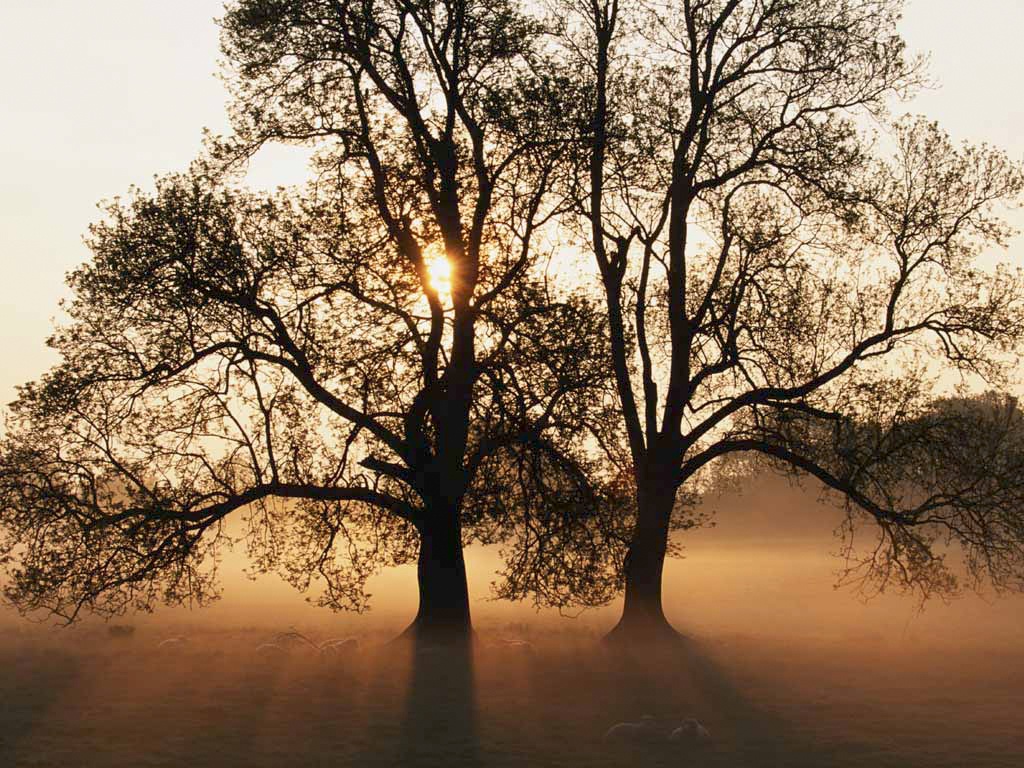 "Se não houver frutos,
Valeu a beleza das flores... 
Se não houver flores, 
Valeu a sombra das folhas... 
Se não houver folhas, 
Valeu a intenção da semente..." “

O futuro pertence àqueles que acreditam na beleza de seus sonhos.“

OBRIGADA!!!!!!
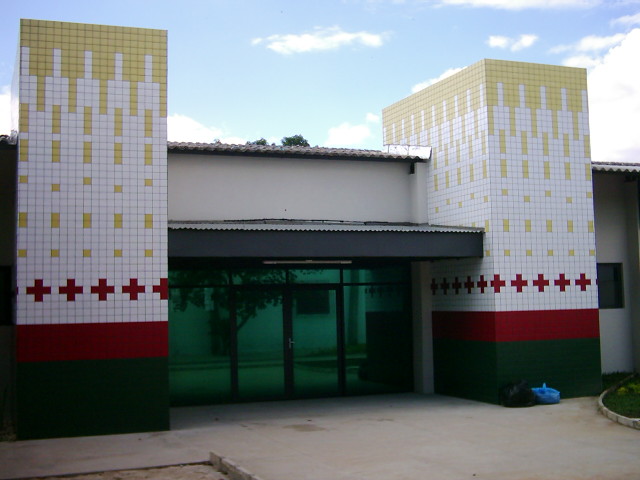 Rua Pernambuco, 2464
Bairro Primavera    CEP- 64003-500
Teresina-Piauí
FONES (86) 3221-1069/ 3217-3782
E-mail: cerestpiaui@hotmail.com.br
CANAIS DE COMUNICAÇÃO
Endereço: Rua 19 de Novembro, 1865, Bairro: Primavera, Teresina - Piauí
Fone: (86) 3216-3662 / 3216-3664  
Homepage: www.saude.pi.gov.br/divisa
SISVISA: www.sisvisa.pi.gov.br 
E-mail: visapiaui@yahoo.com.br
@vigilanciasanitaria_pi
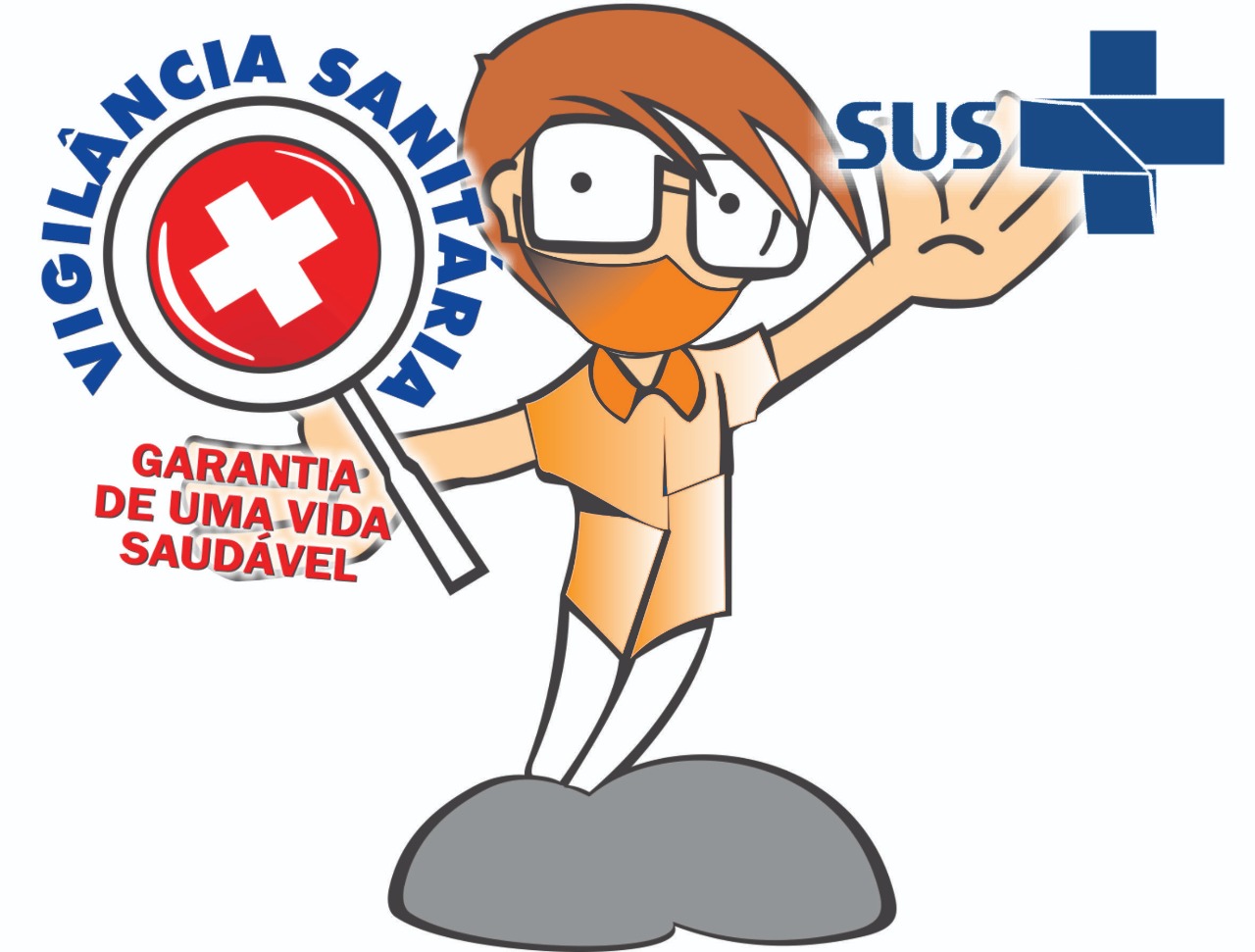 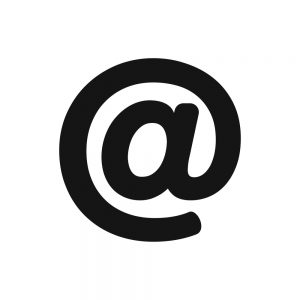 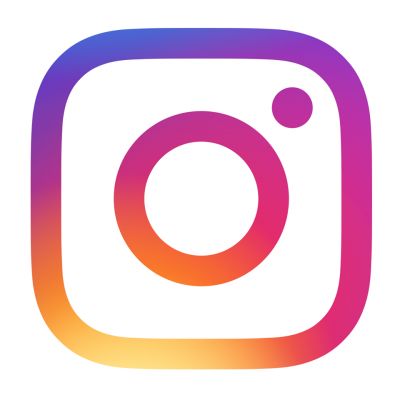 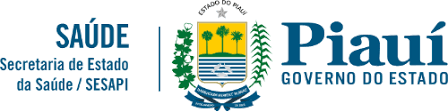